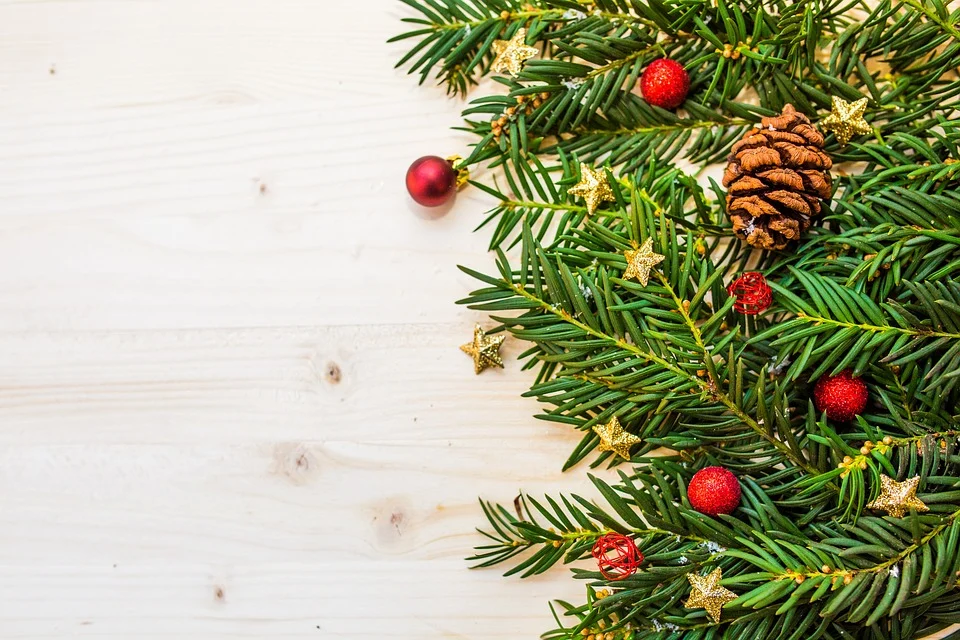 Weihnachtsmenü 2020

Betriebliches Gesundheitsmanagement der Universität Ulm 
Von Julia Hertenberger- Diätassistentin
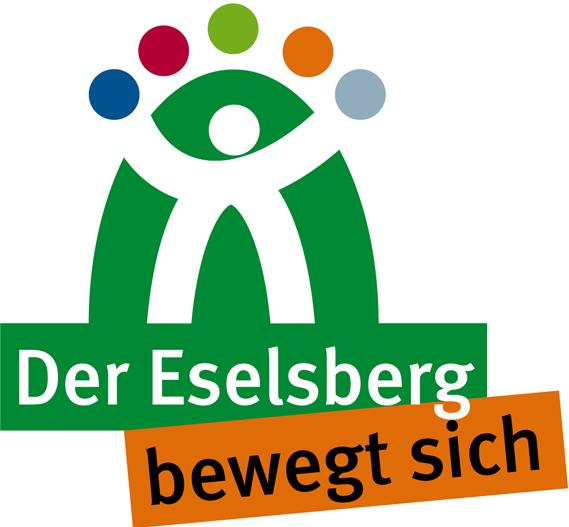 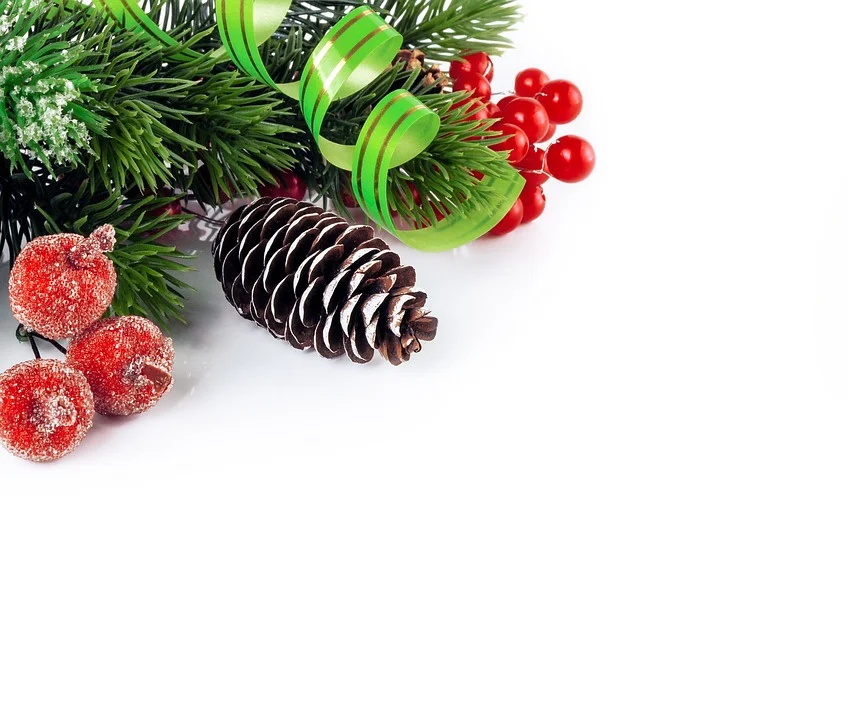 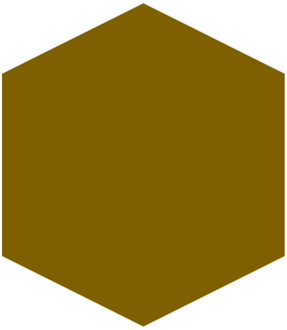 Bevorzugt Ware aus der Region!
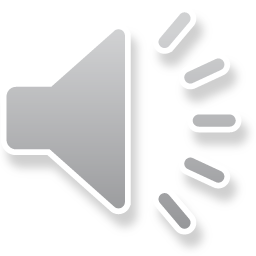 Drücken Sie hier um den Beitrag anzuhören!
Die 7 Ernährungstipps für den Winter
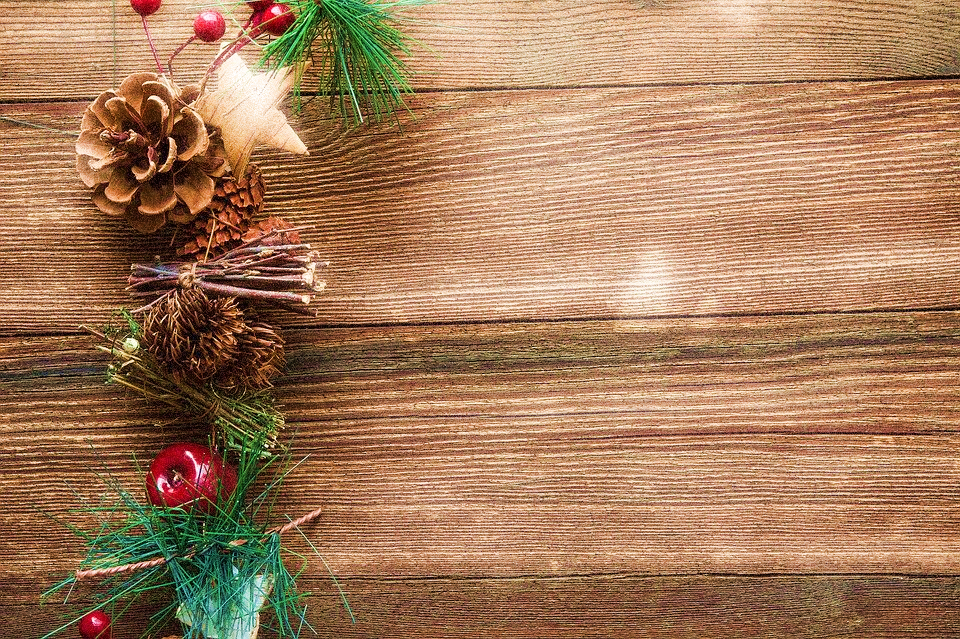 Das Weihnachtsmenü

Vorspeise
Carpaccio Von der bete & Feldsalatmousse

Suppe
Rosenkohlsüppchen mit Kokos

Hauptgericht
Wildschweinfilet Im Knoblauchbett, Kürbisknöpfle & Wurzelgemüse, gratiniert

Dessert
Weihnachtstraum
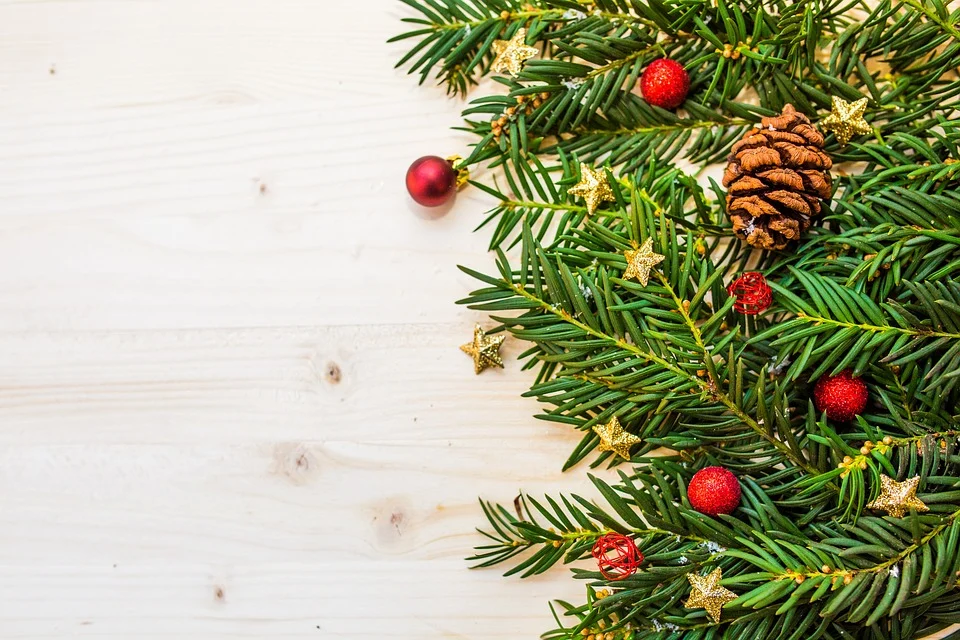 Rote Bete Carpaccio
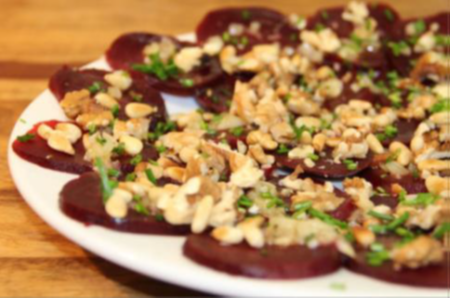 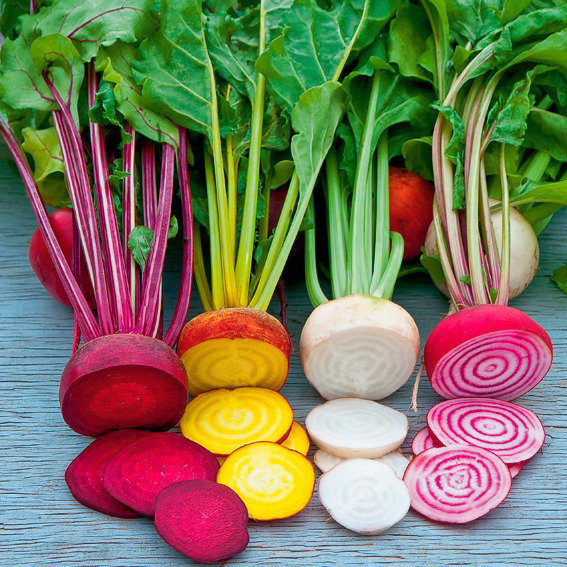 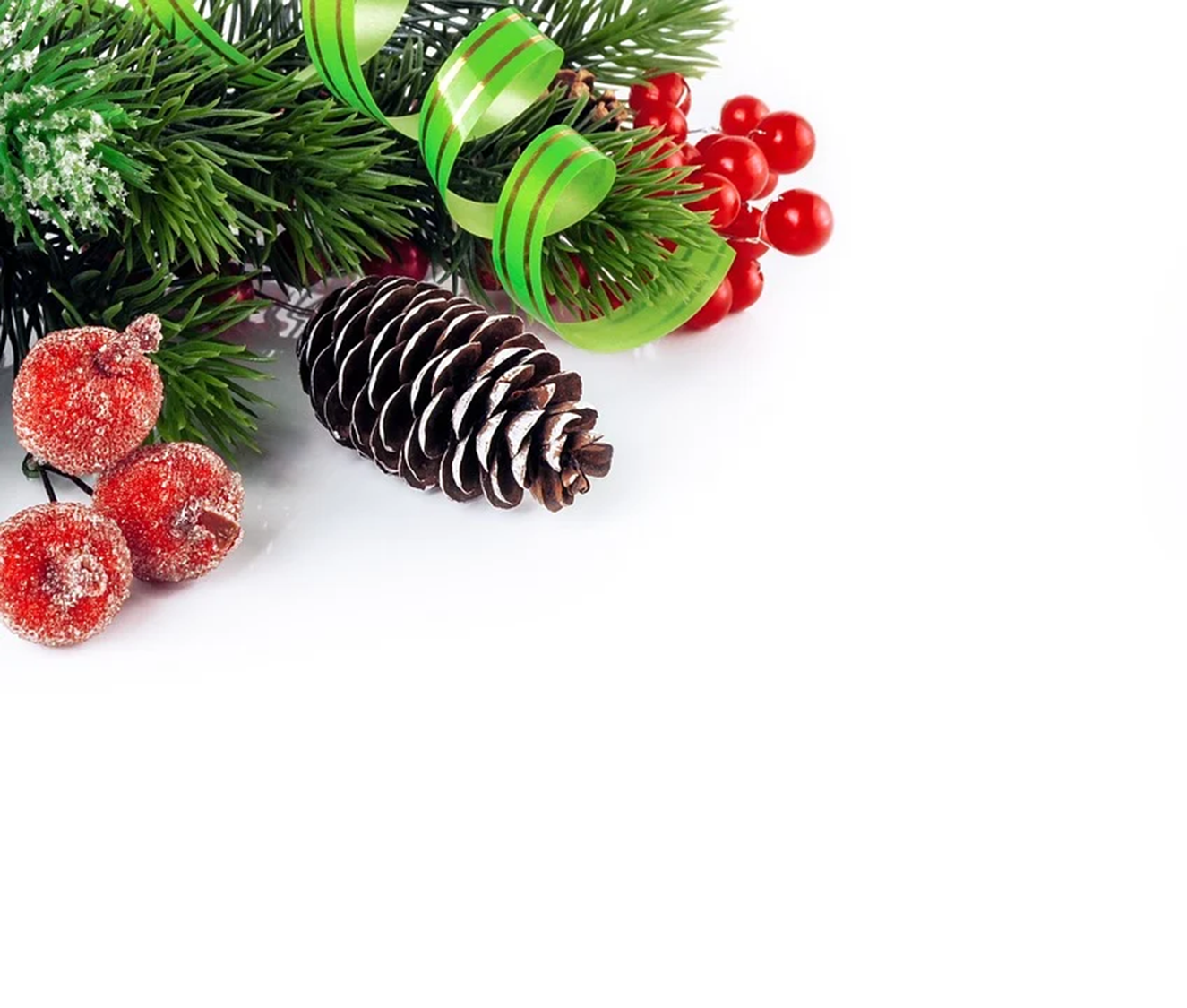 Feldsalatmousse mit Brot Chip
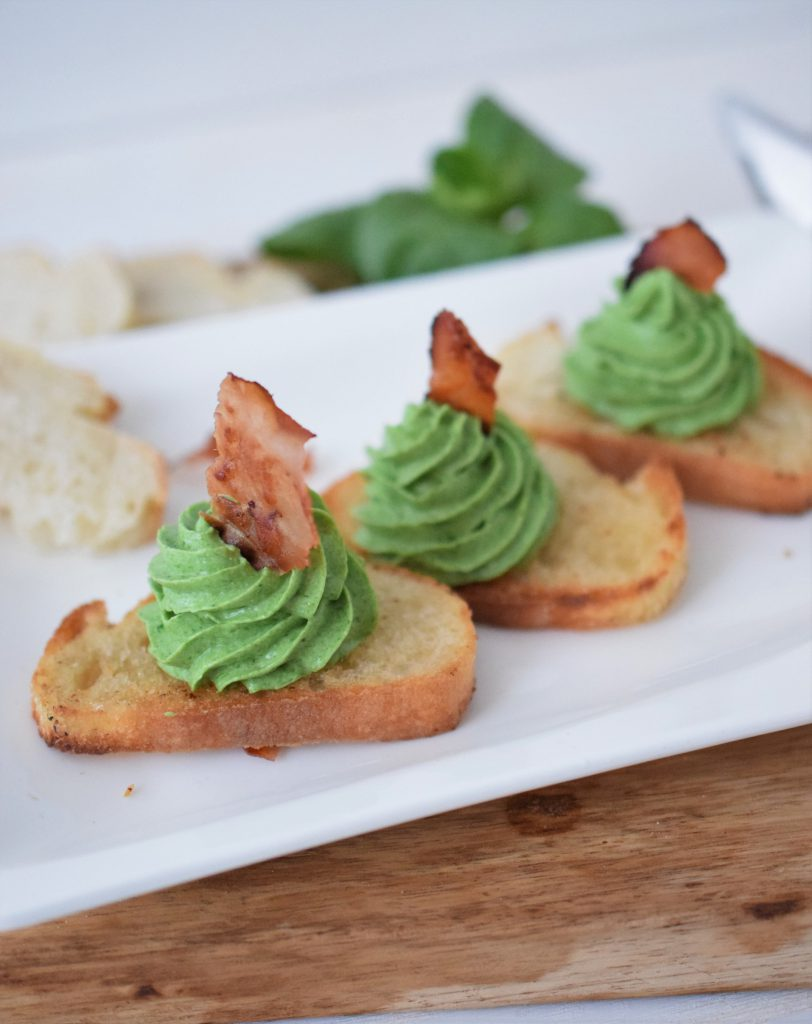 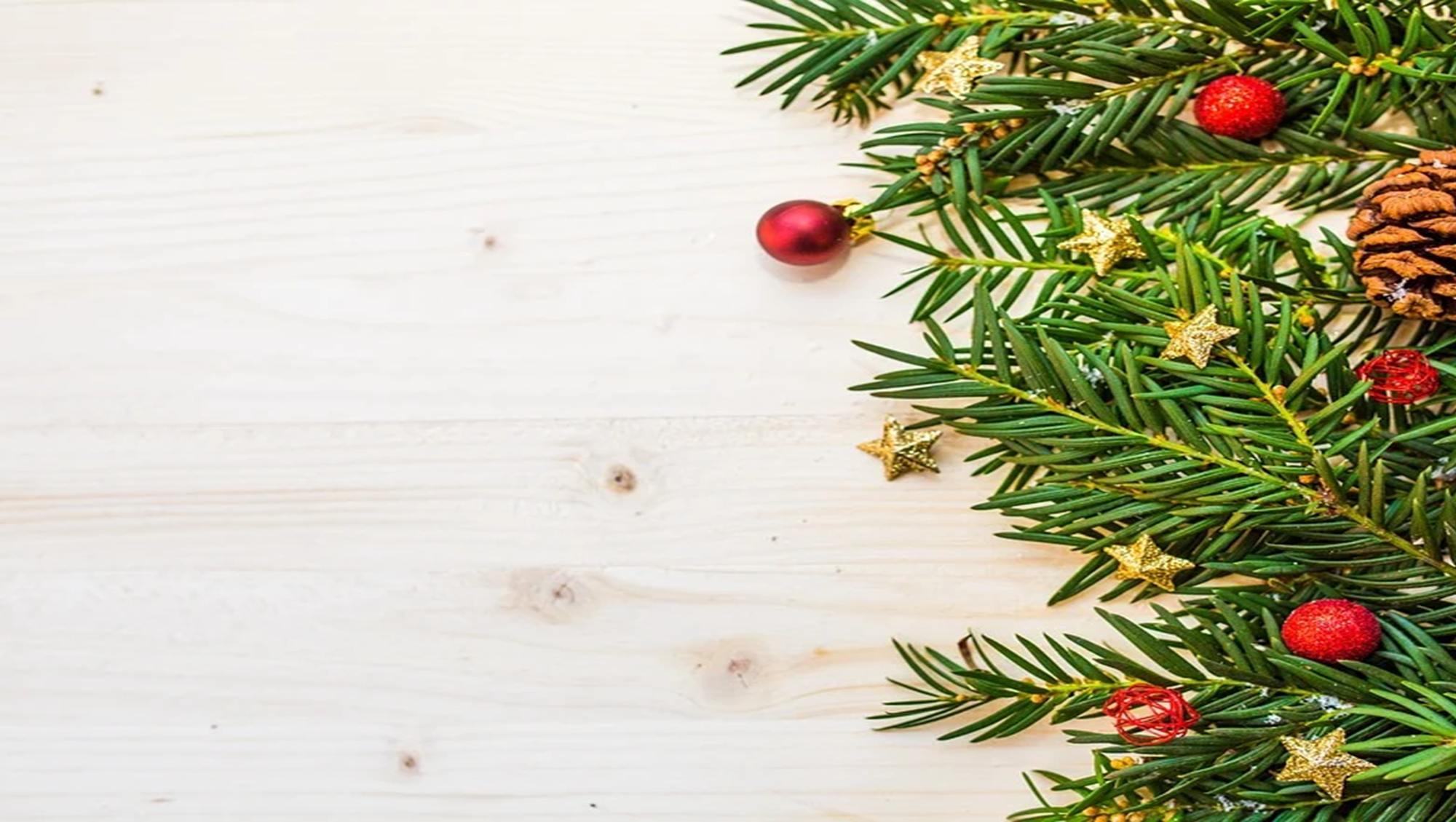 Rosenkohlsüppchen mit Kokos
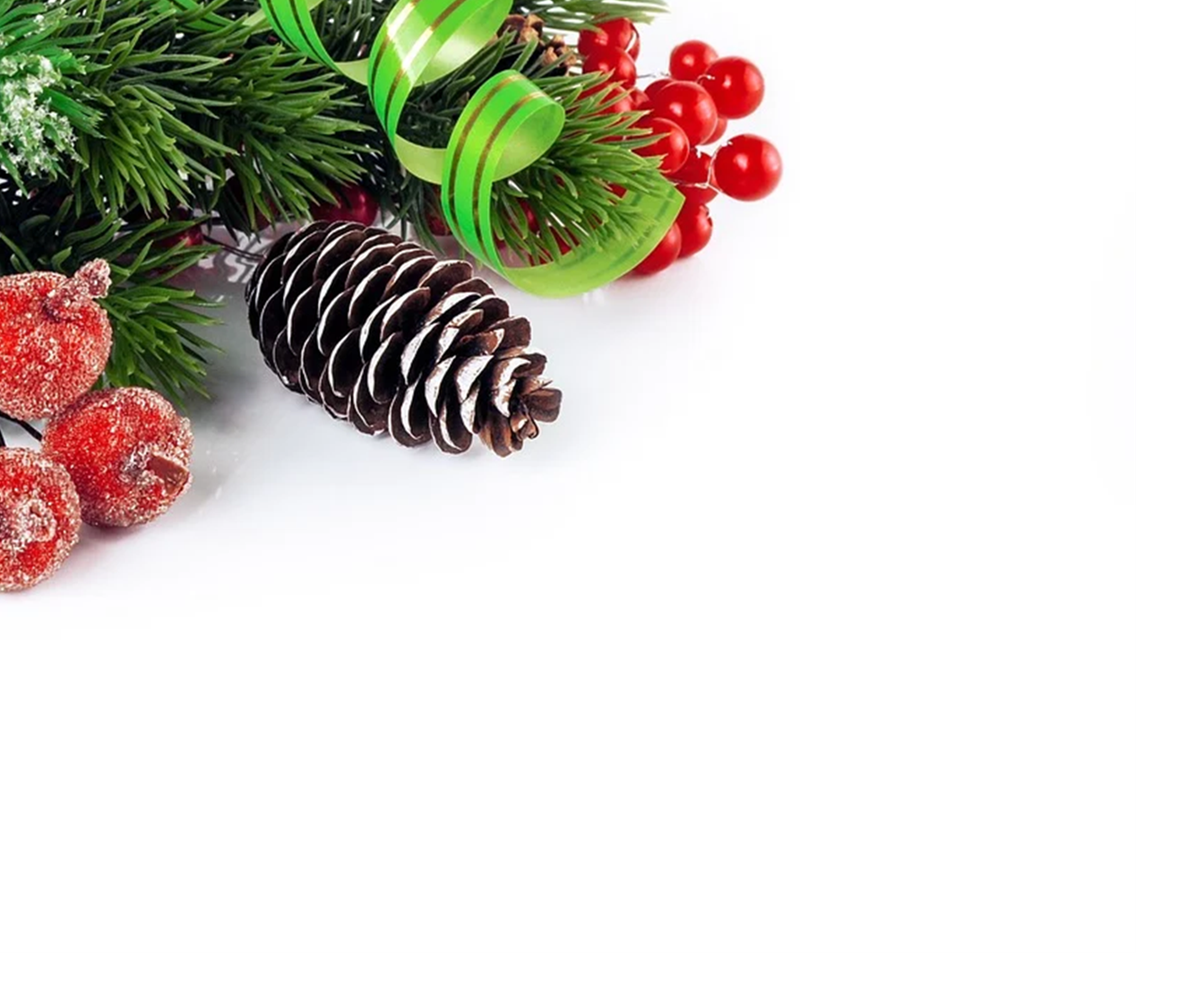 Wildschweinlende im Knoblauchbett, Kürbisknöpfle & Wurzelgemüse
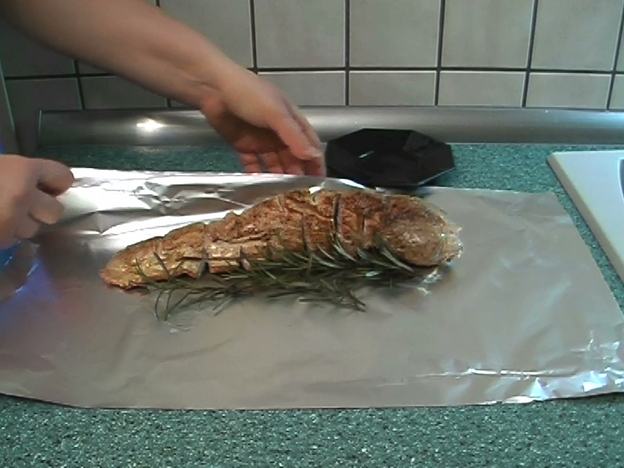 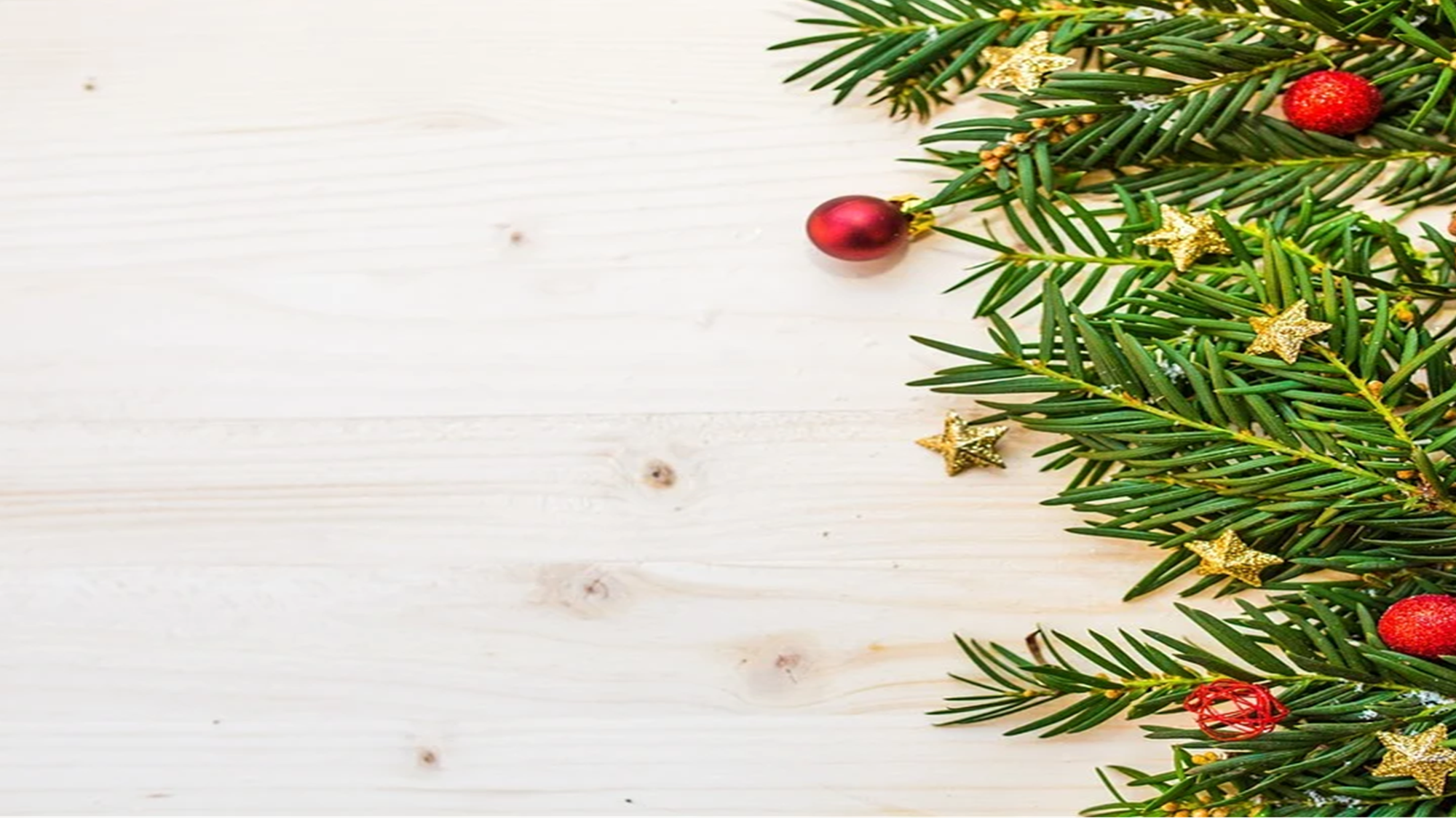 Kürbisknöpfle
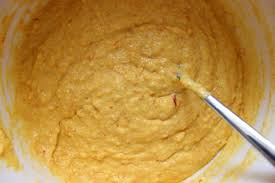 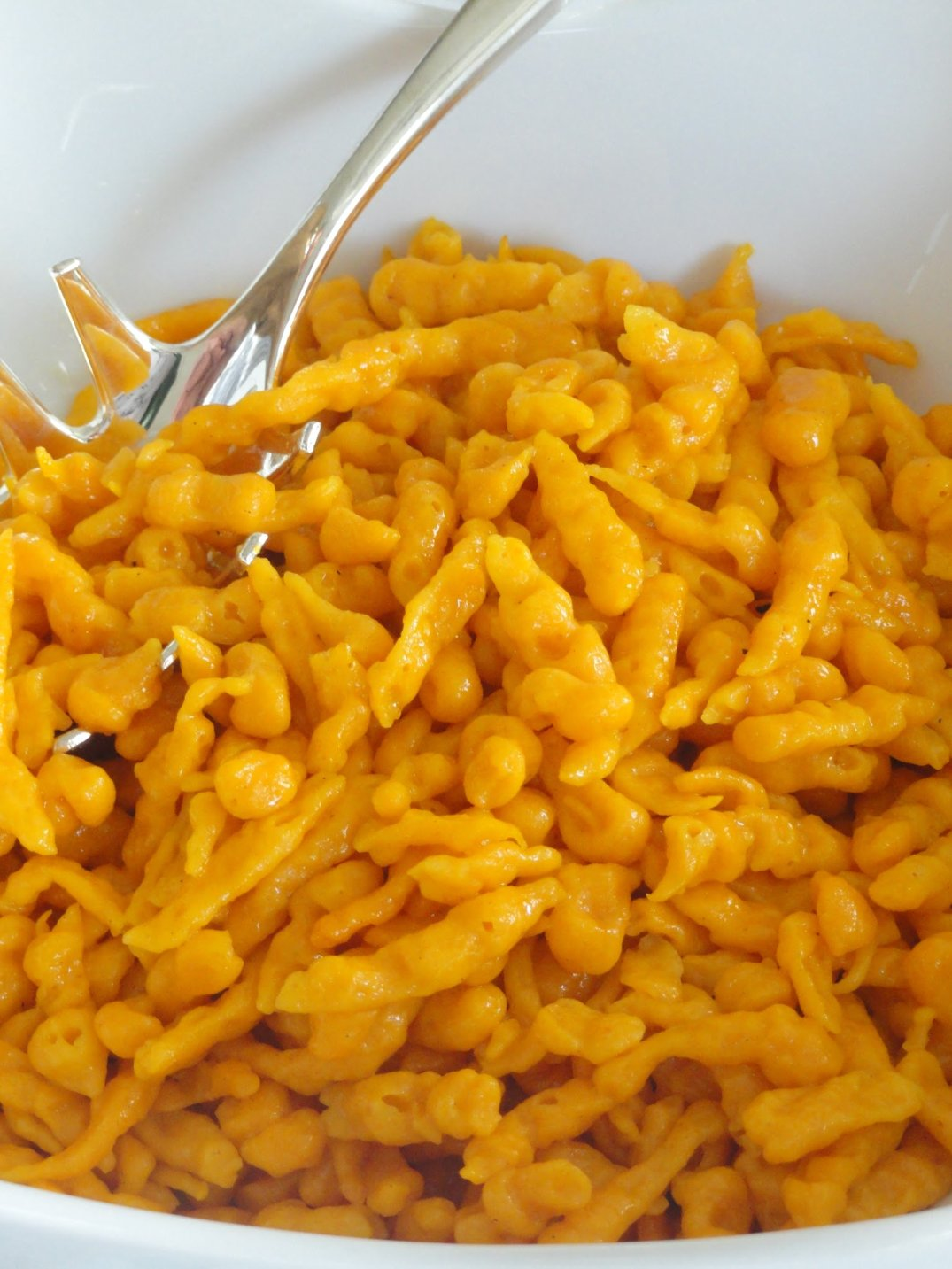 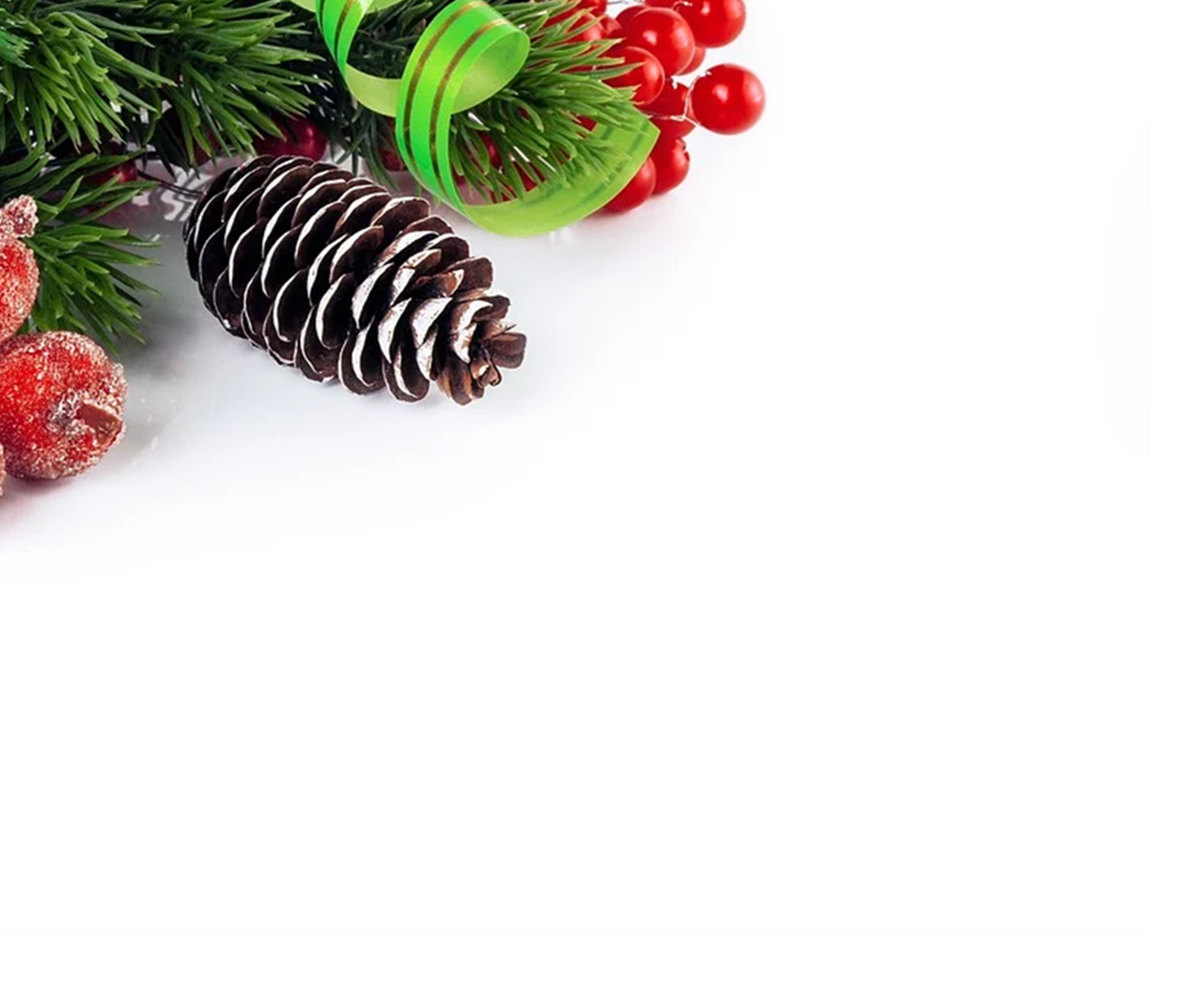 Wurzelgemüse, gratiniert
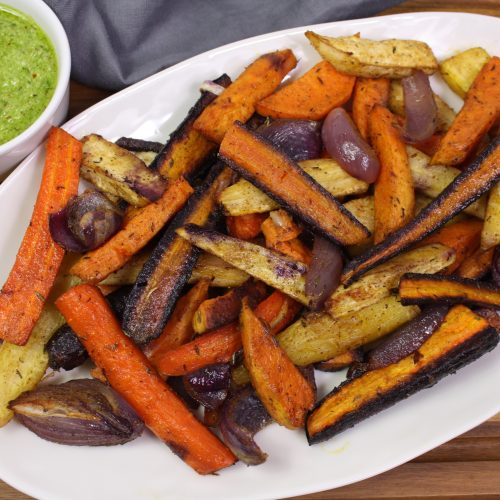 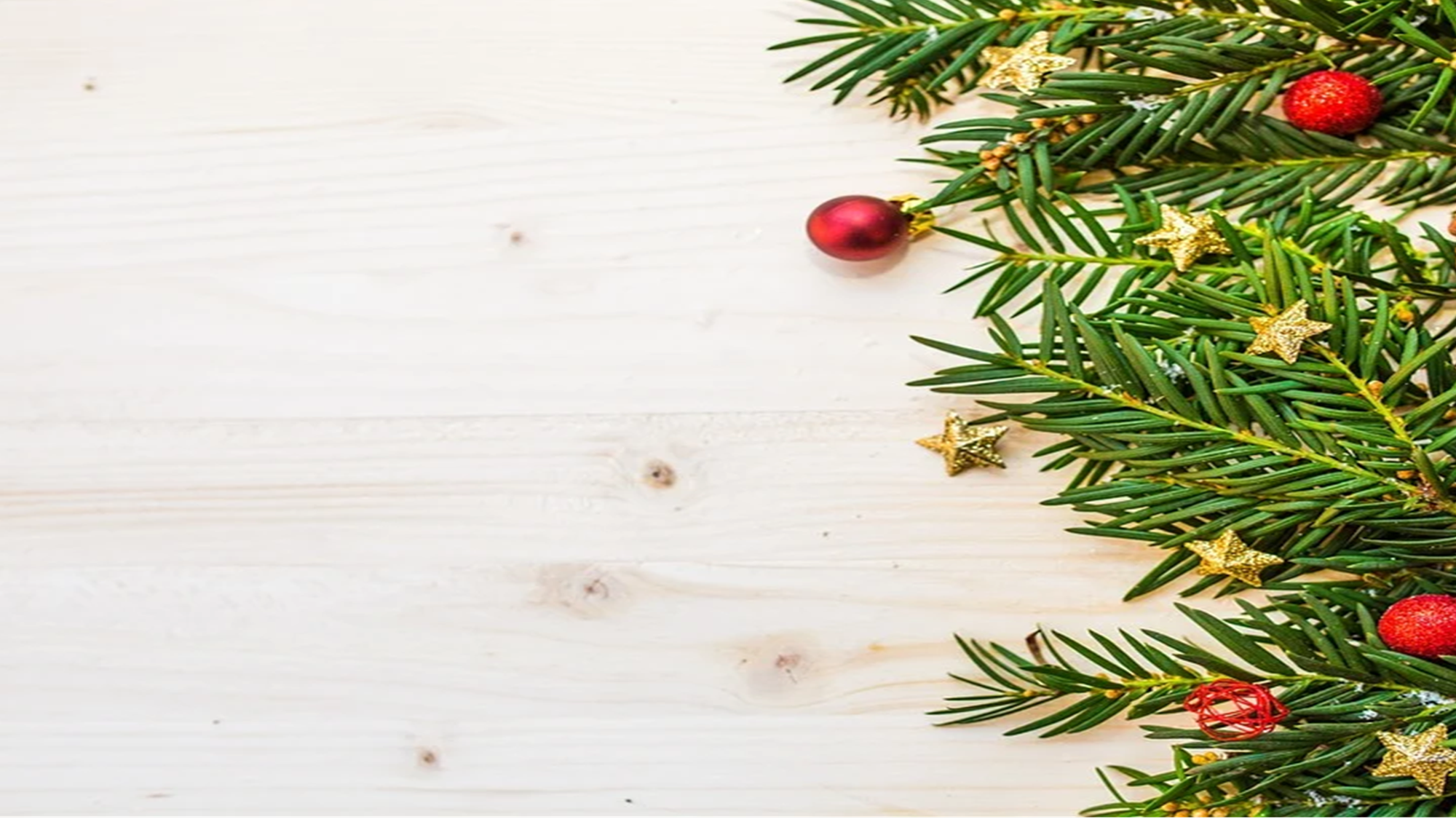 https://www.youtube.com/watch?v=mHWyAs95Mug
Sehen Sie hier das Video zu diesem Rezept.
Weihnachtstraum